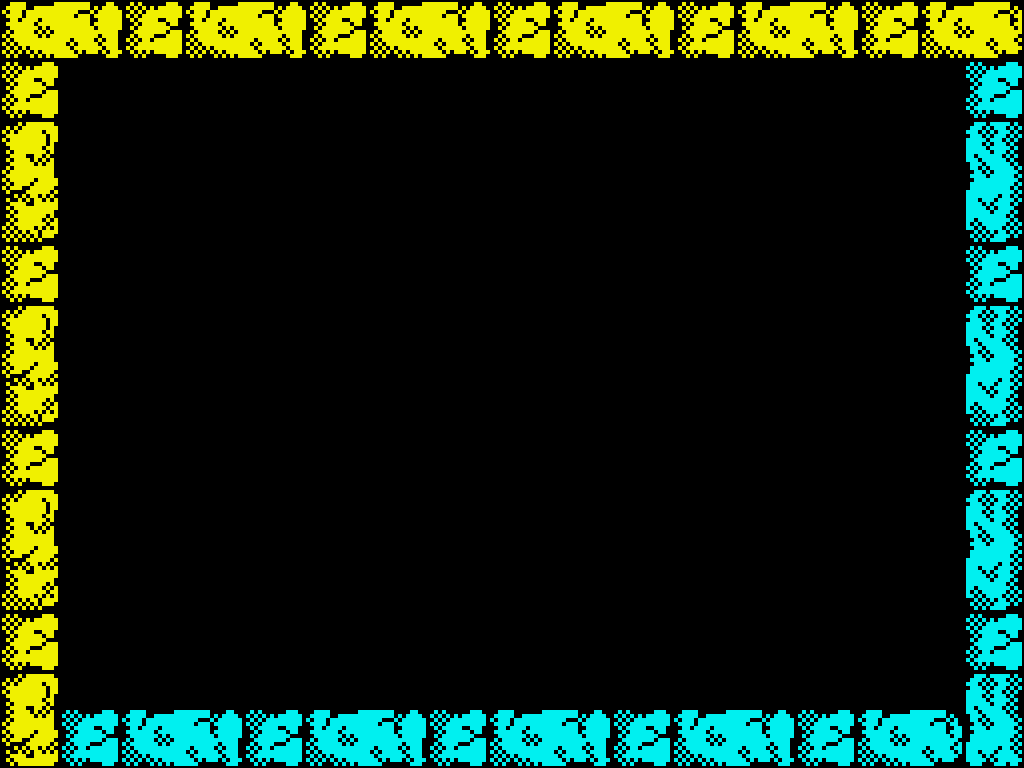 Programacion Retro en
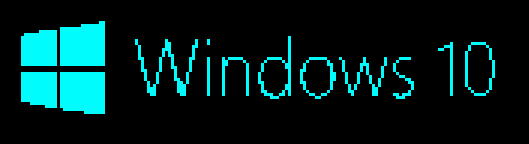 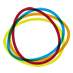 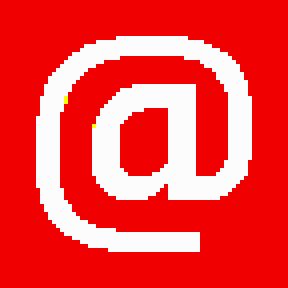 @espacionidus39
@NetSaimada
@Duefectu
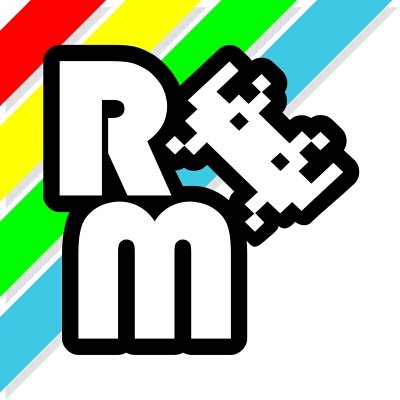 @RetroMallorca
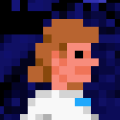 Palma de Mallorca - Diciembre 2017
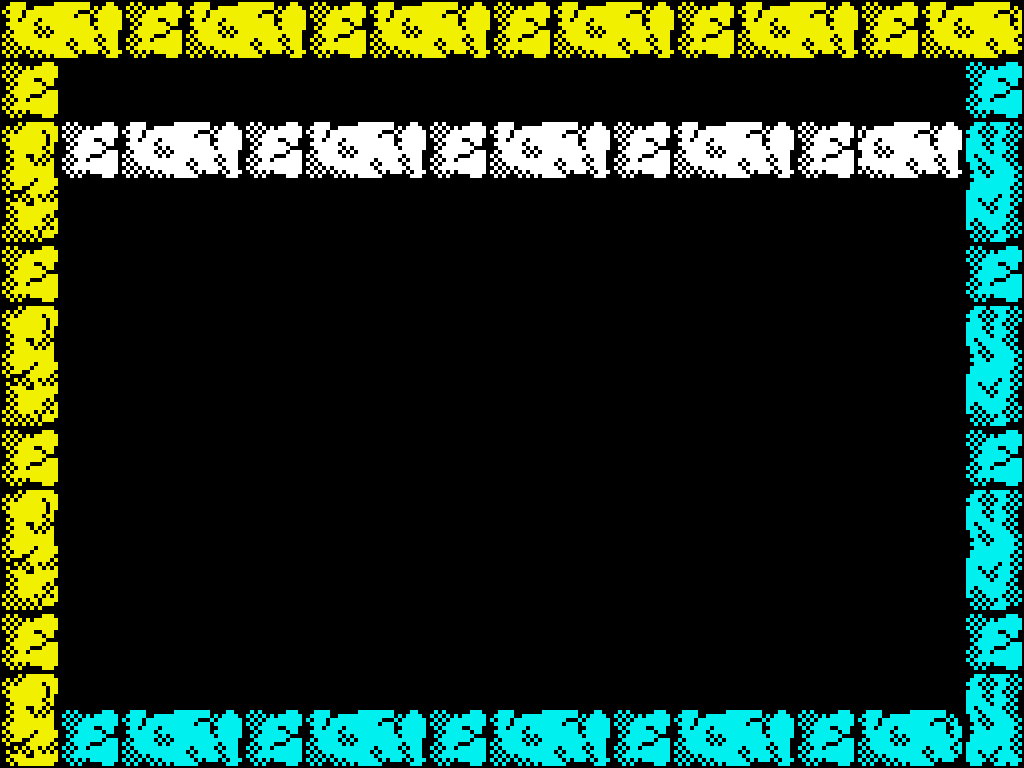 Introducción
¿Porqué programar para dispositivos obsoletos?
Nostalgia
Ya no pasa de moda
Dificultad regulable
Tecnología estable
Buenas herramientas
Documentación y recursos abundantes
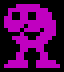 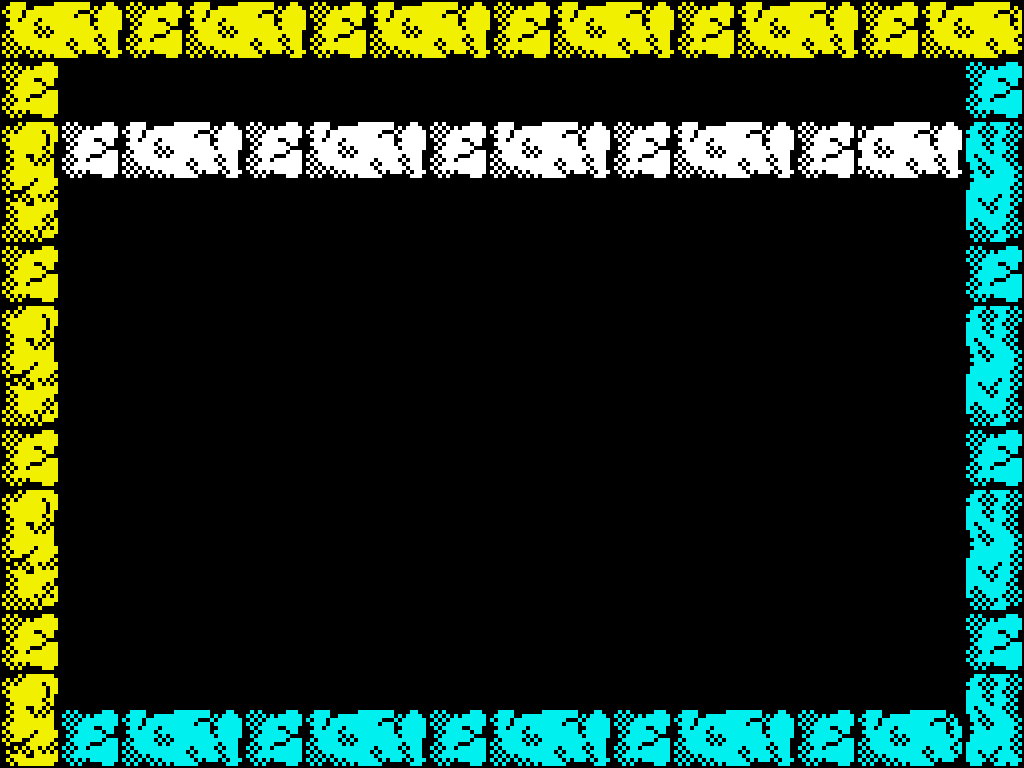 ¿Qué puedo programar?
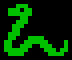 Cualquier dispositivo obsoleto
Juegos
Utilidades
Demos
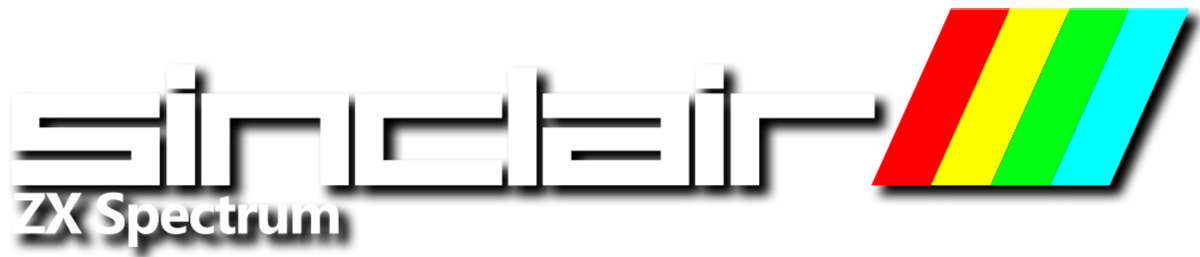 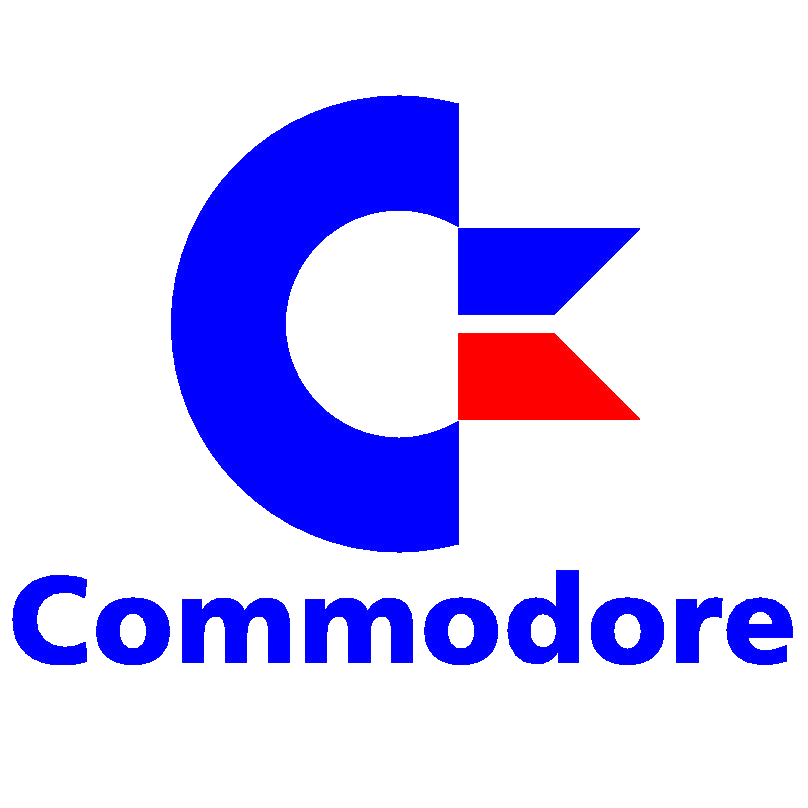 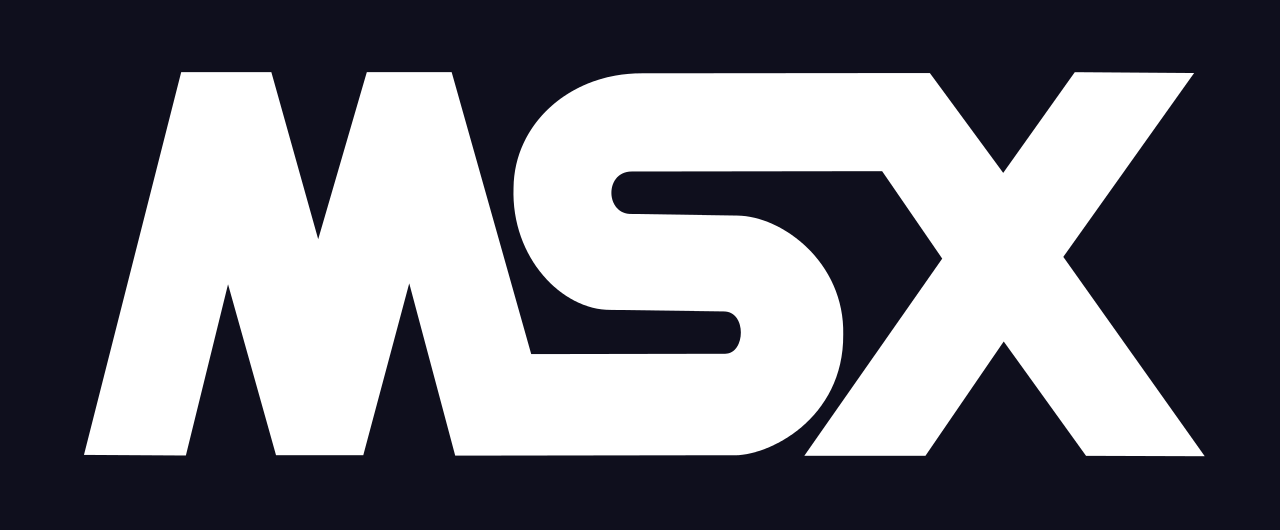 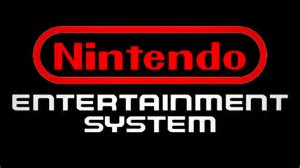 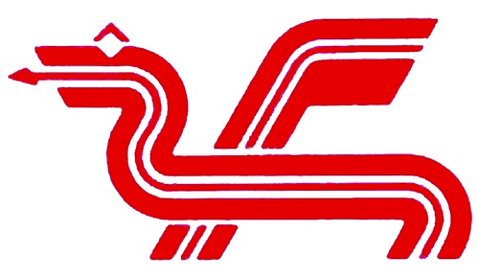 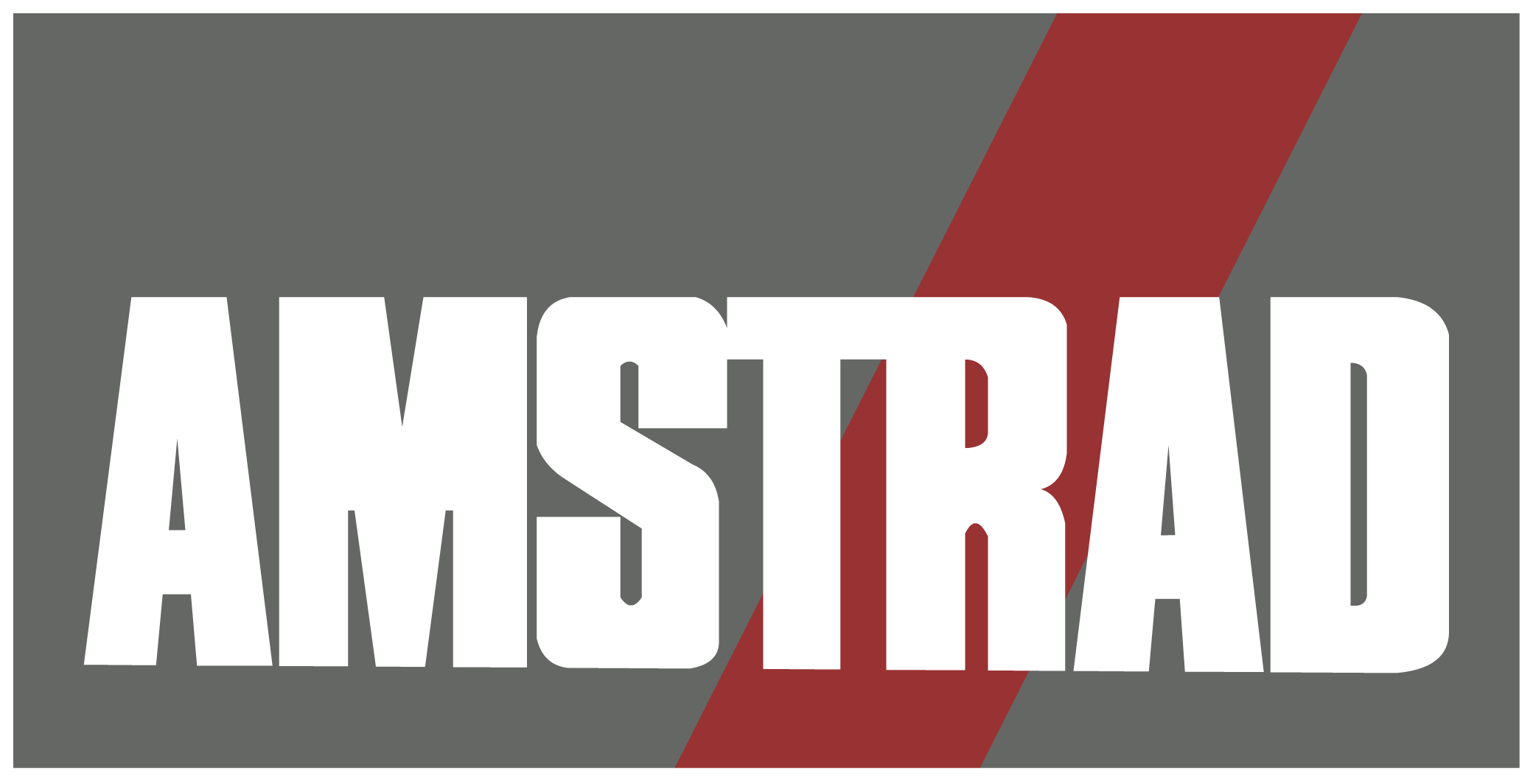 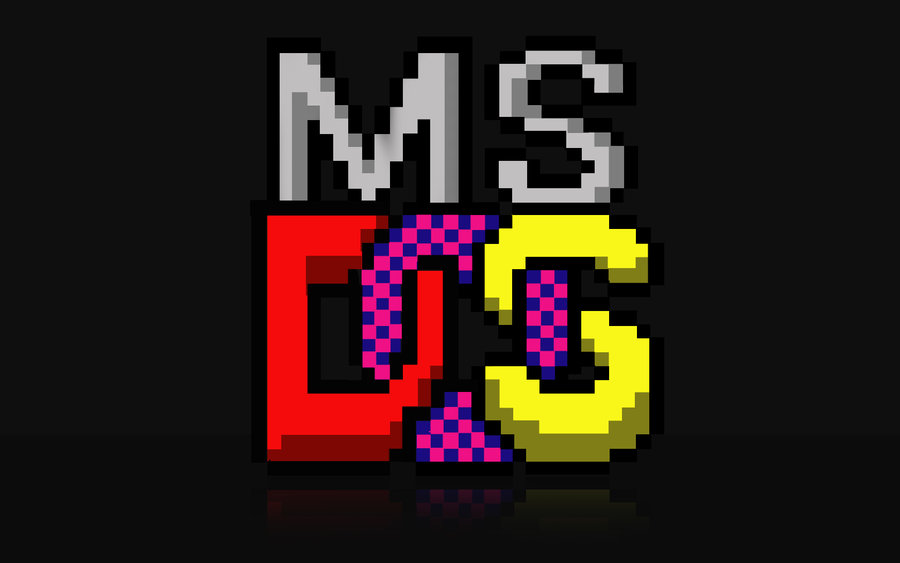 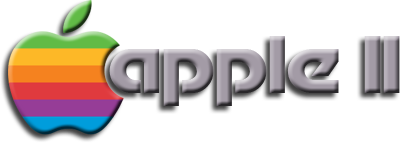 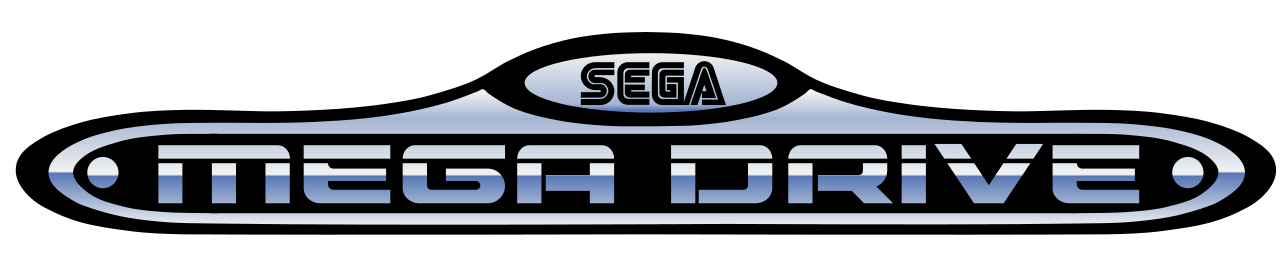 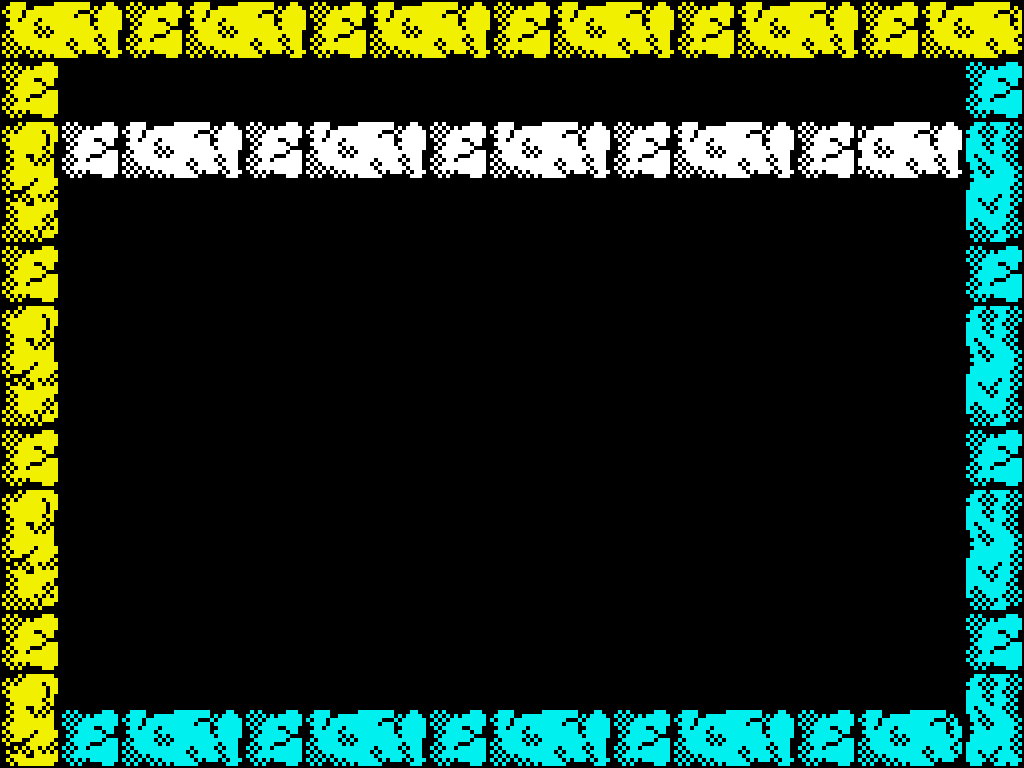 ¿En que dispositivos?
Equipos originales
Equipos sintetizados (FPGA): One Chip MSX, ZX-UNO, ZX-Next, etc...
Emuladores: ZXSpin, BlueMSX, WinAPE, VICE, WinUAE, DOSBox, etc...
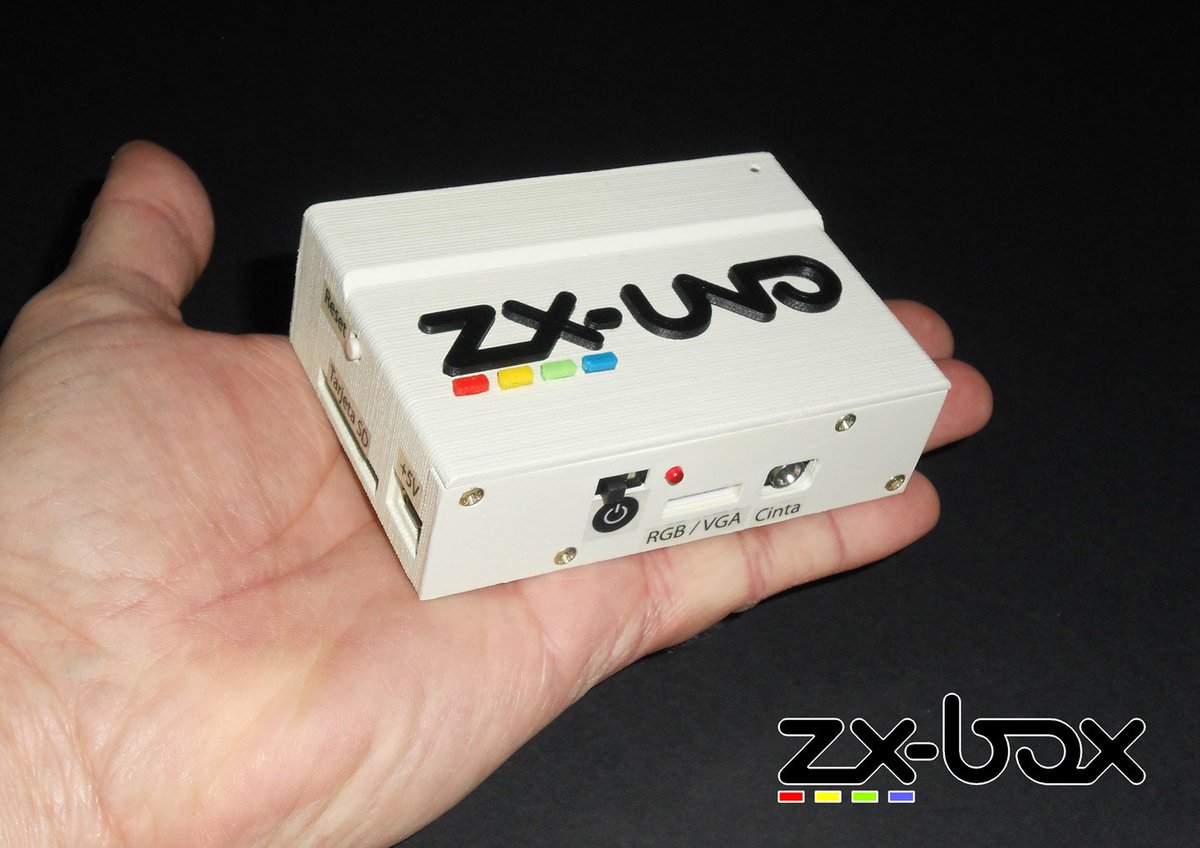 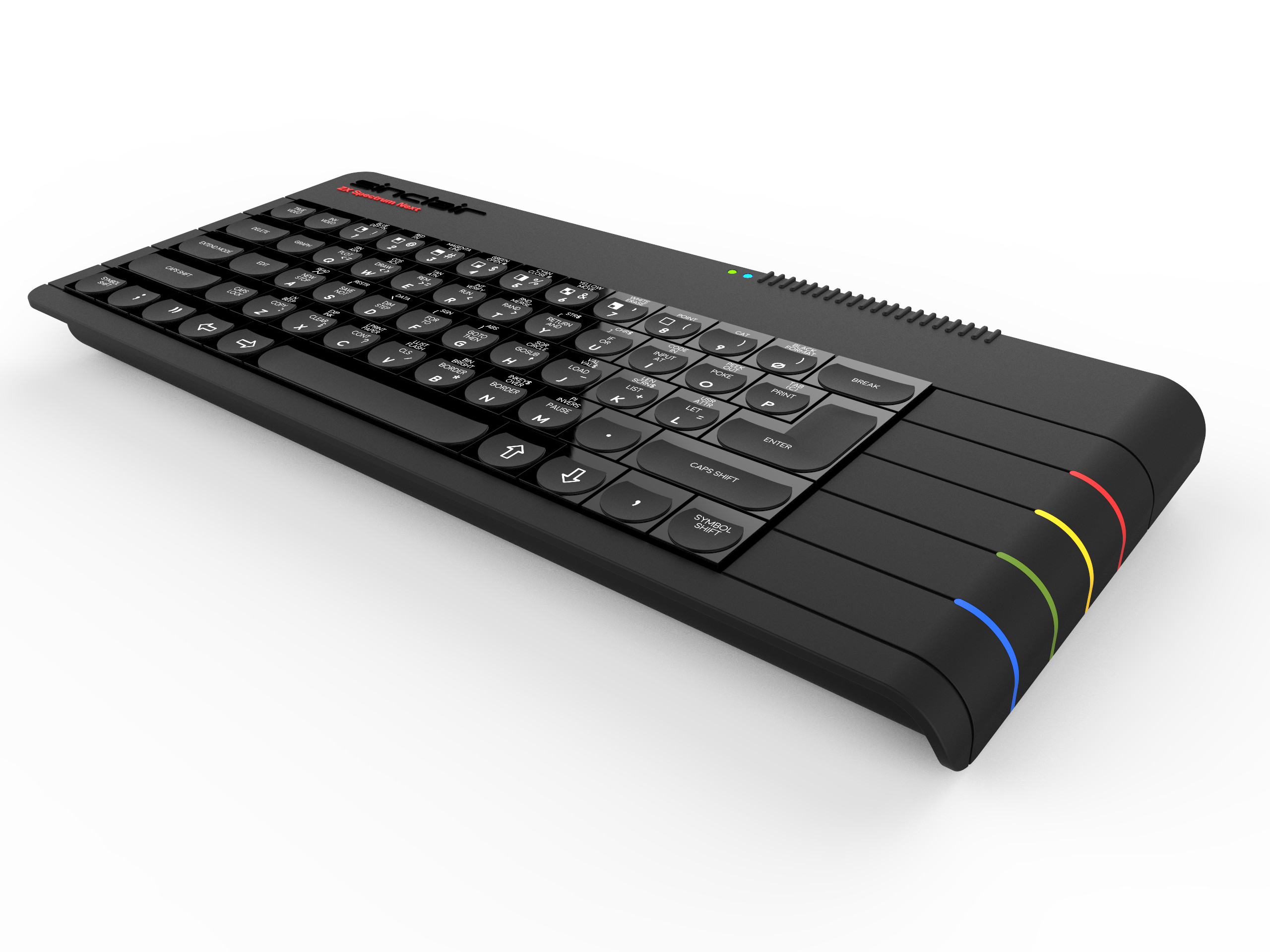 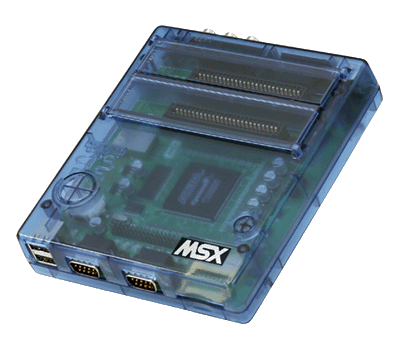 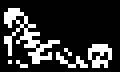 [Speaker Notes: FPGA: Field Programable Gate Array]
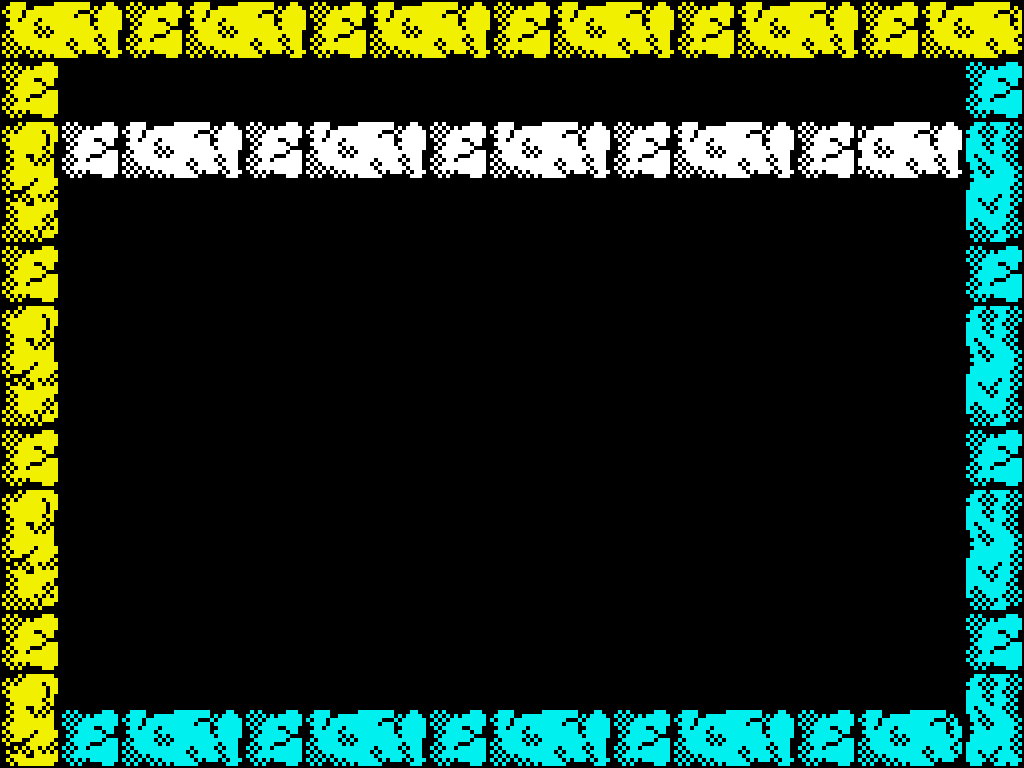 ¿Qué lenguajes utilizo?
Dificultad
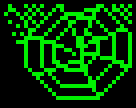 BASIC
Logo, Fort, Pascal

>Basic compilado
C

> C más Assembler
Assembler(Código máquina)
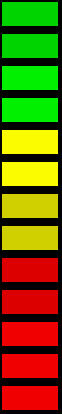 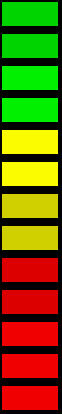 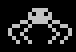 Velocidad
[Speaker Notes: Lenguajes interpretados
Lenguajes compilados
Lenguaje + assembler
Demo logos en Basic interpretado y compilado]
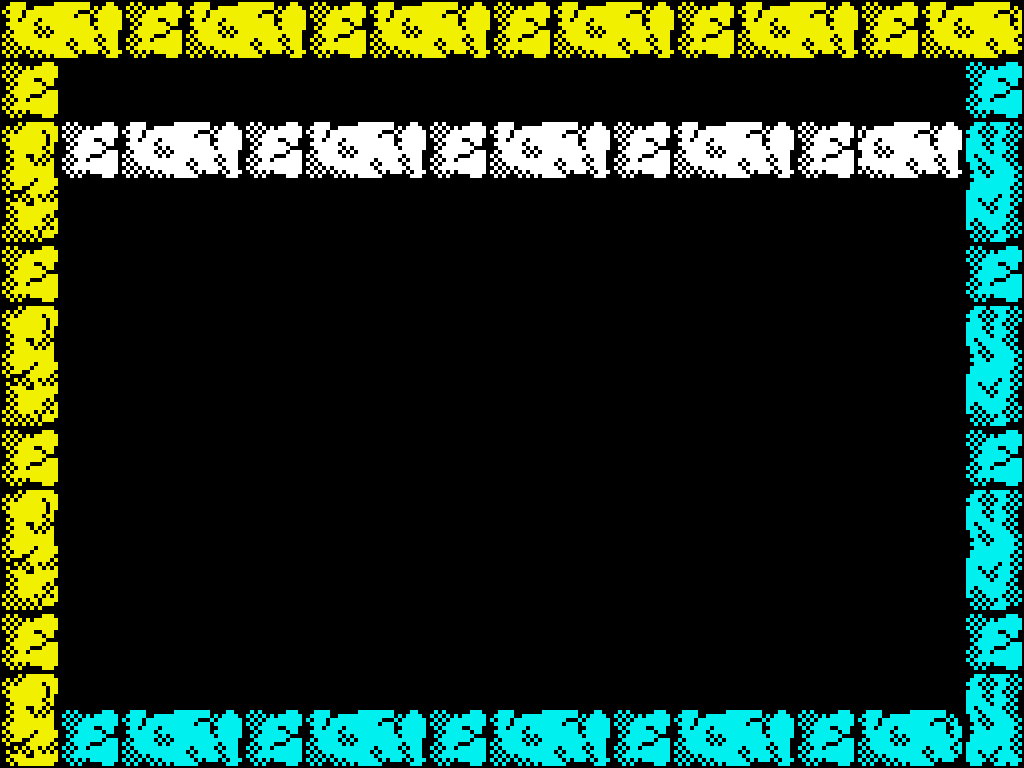 ¿Qué herramientas existen?
Compiladores: ZX Basic compiler, z88DK, pasmo, Solid VBasic Compiler, ...
IDEs: TommyGun, CBM prg Studio, AGD, ...
Gráficos: ZX-Paintbrush, BMP2SCR, Spectrum Graphics Editor/Ripper, ...
Gestores de cinta: Tapper, VOC2TZX, MakeTZX, TZX2WAV, ...
Editores de música: AYMake, SpecAY,Micro Speccy, midi2ay, ...
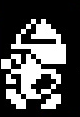 [Speaker Notes: AGD: Arcade Games Designer]
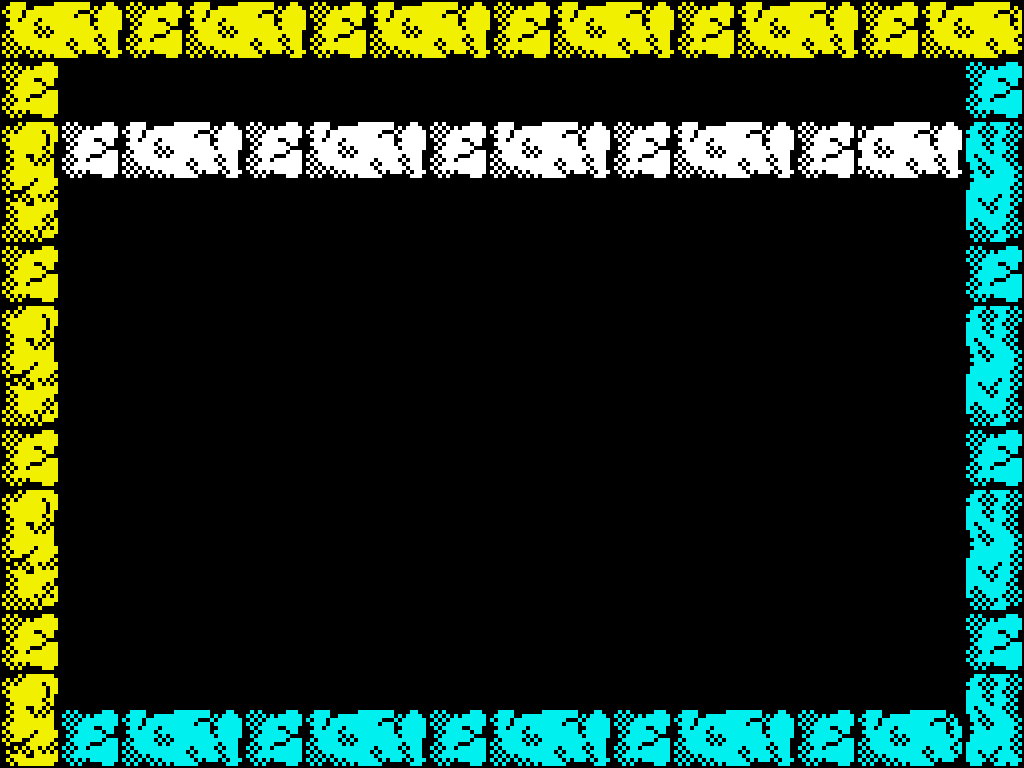 TommyGun
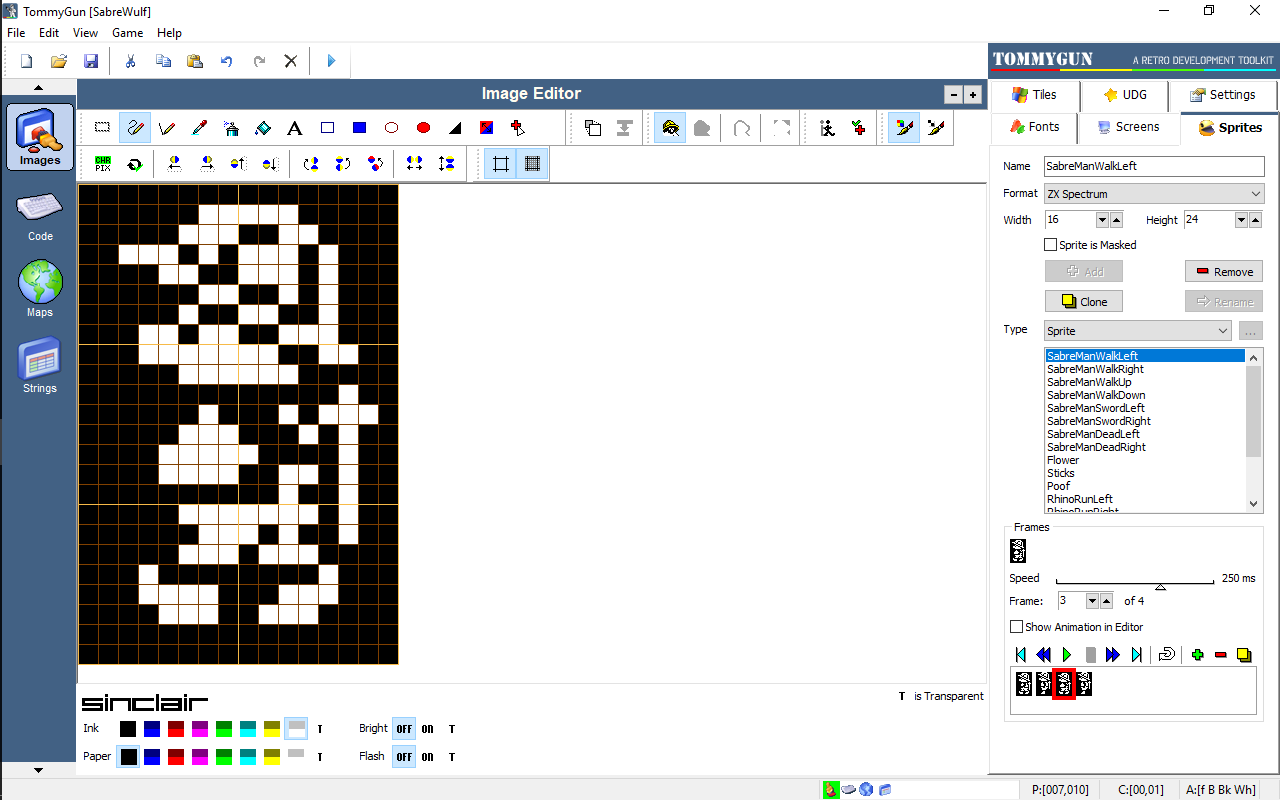 Multiplataforma
Editor gráfico: UDGs,Sprites, Fuentes, mapas
Editor de código
Gestor de recursos
Depurador integrado
Soporte para compiladores y emuladores externos
Lenguajes: Basic, c, Assembler
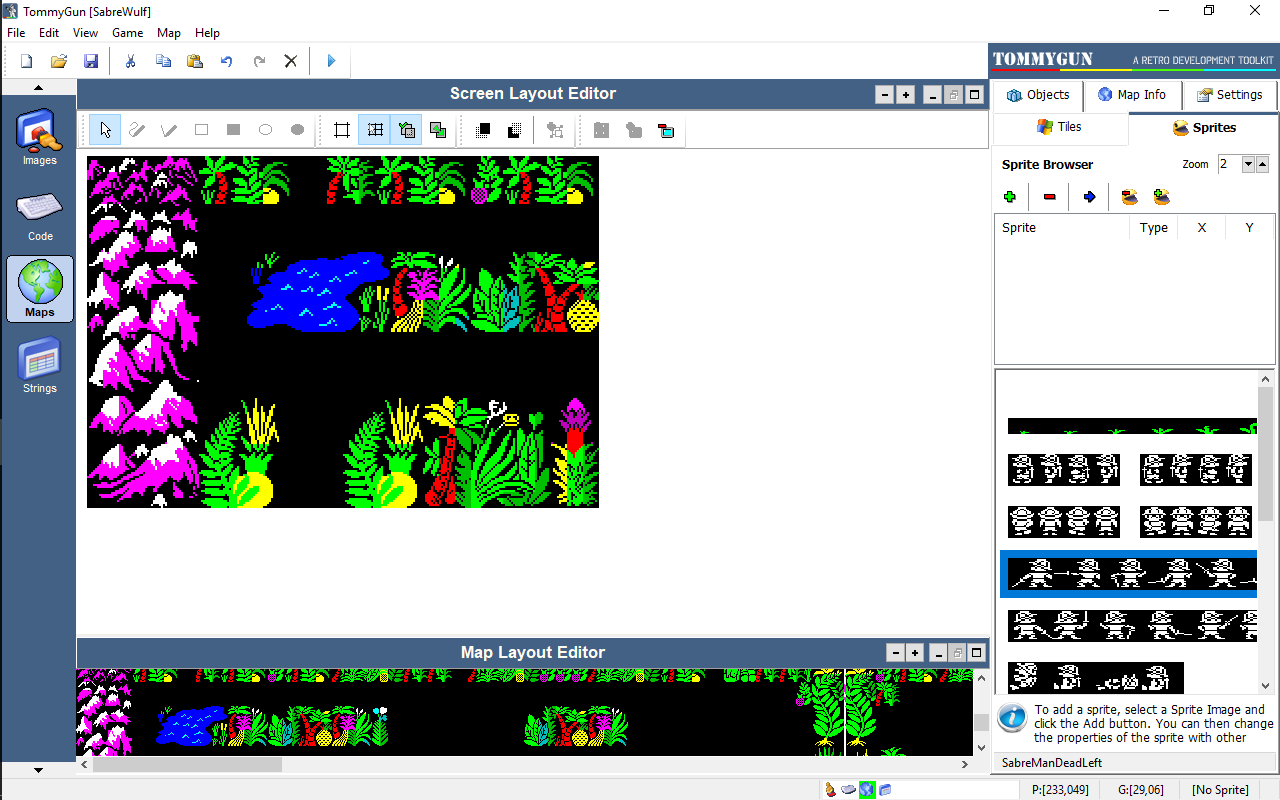 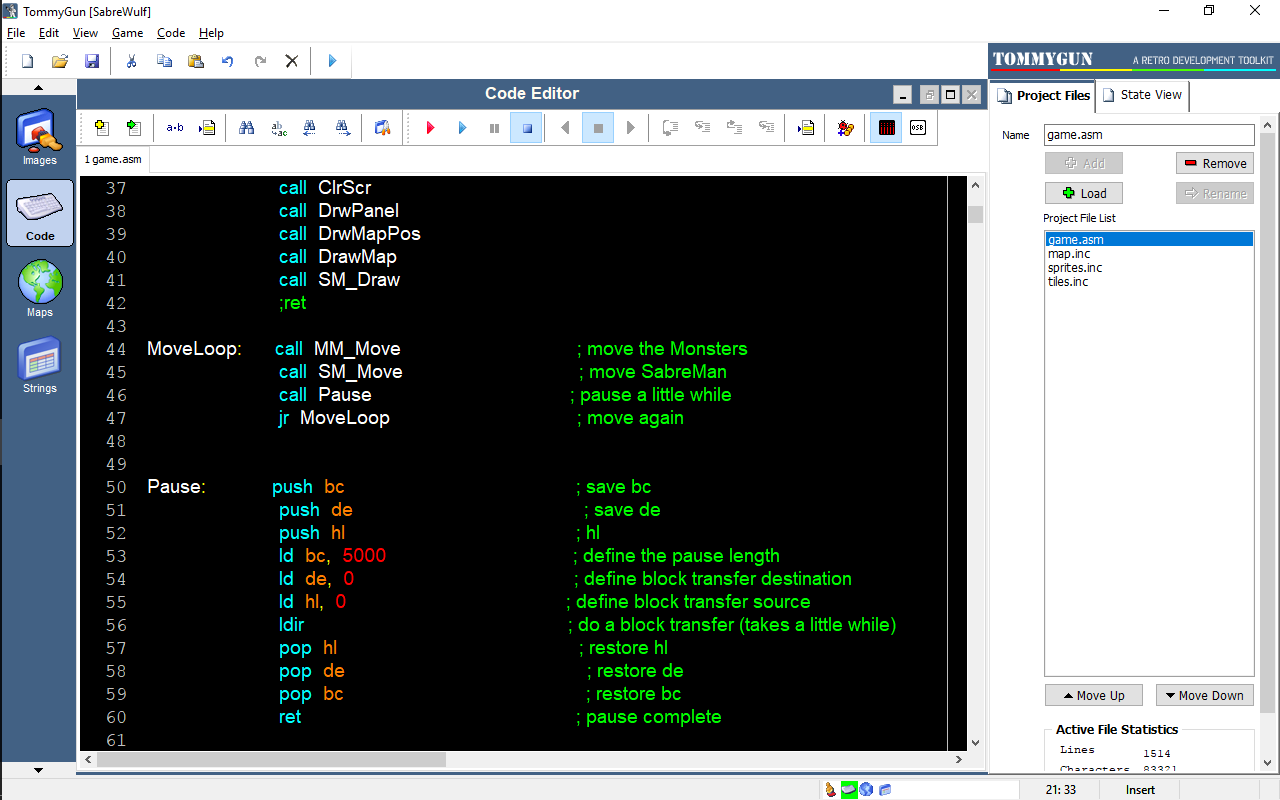 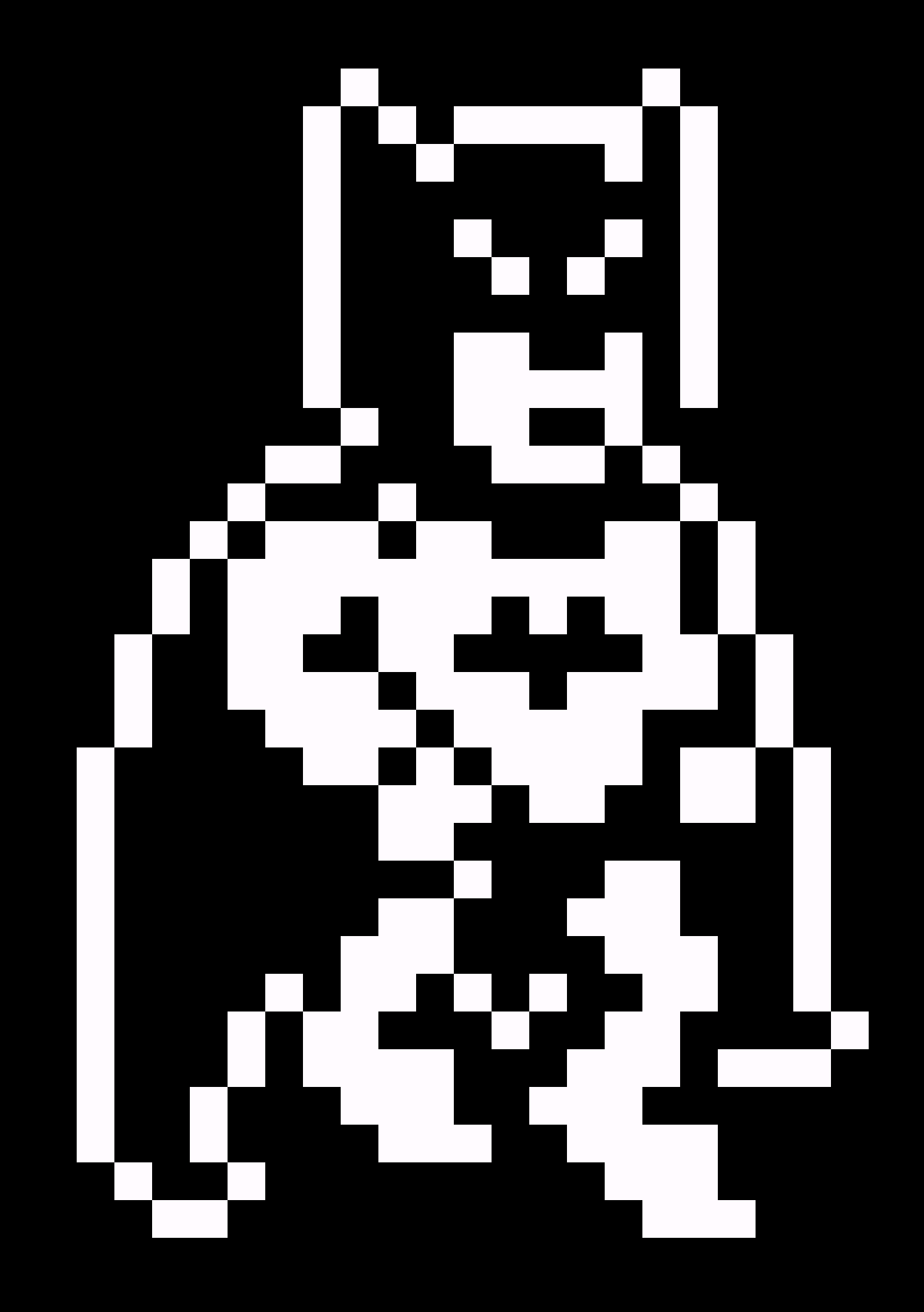 [Speaker Notes: Mostrar proyectos de ejemplo: SabreWulf, UnJamIt, Space Invaders, Gems
Visión general de los módulos
Configuración de herramientas]
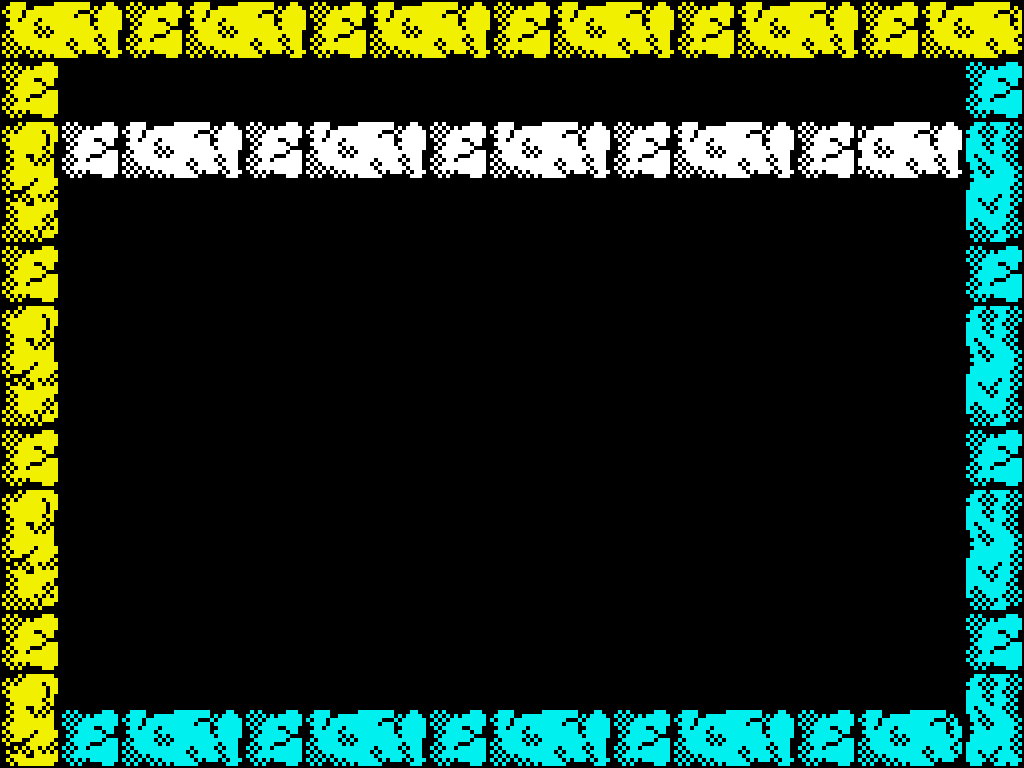 ZX Spectrum
Características
Desarrollado por Sinclair Research
Lanzamiento el 23 de Abril de 1982
Microprocesador Zilog Z80A a 3.5MHz, bus de datos de 8 bits y 16 de direcciones.
Configuración de 16Kb y 48Kb de RAM
Resolución de 259x192 a 16 colores.
Sonido Beeper de 1 canal
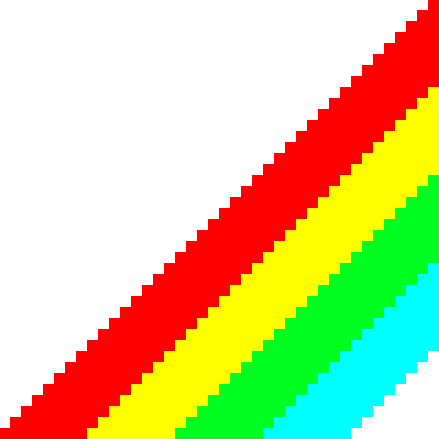 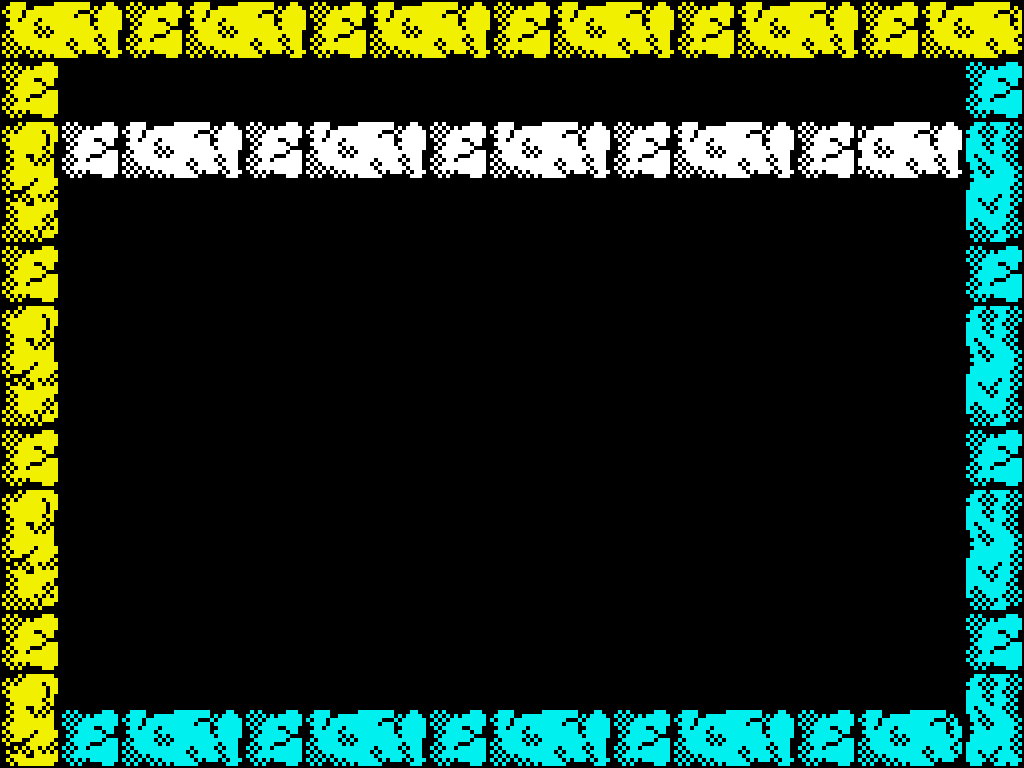 ZX Spectrum: Evolución
Modelo
ZX 80
ZX 81
ZX Spectrum 16Kb y 48Kb
ZX Spectrum +
ZX Spectrum 128
ZX Spectrum +2
ZX Spectrum +3
1980
1981
1982
1984
1985
Amstrad - 1986
1988
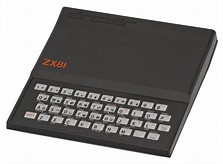 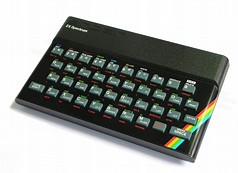 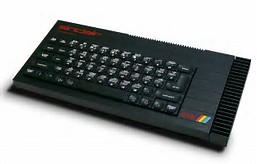 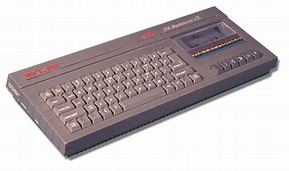 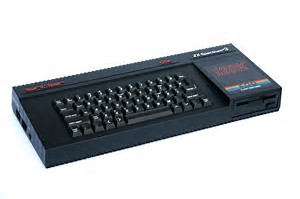 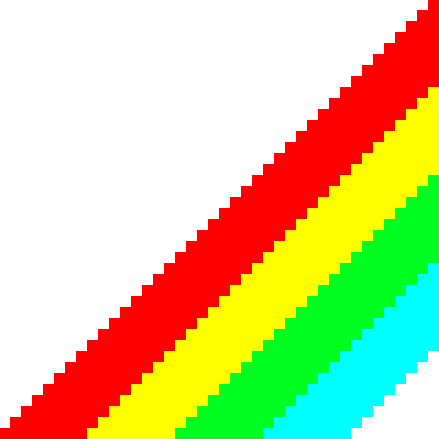 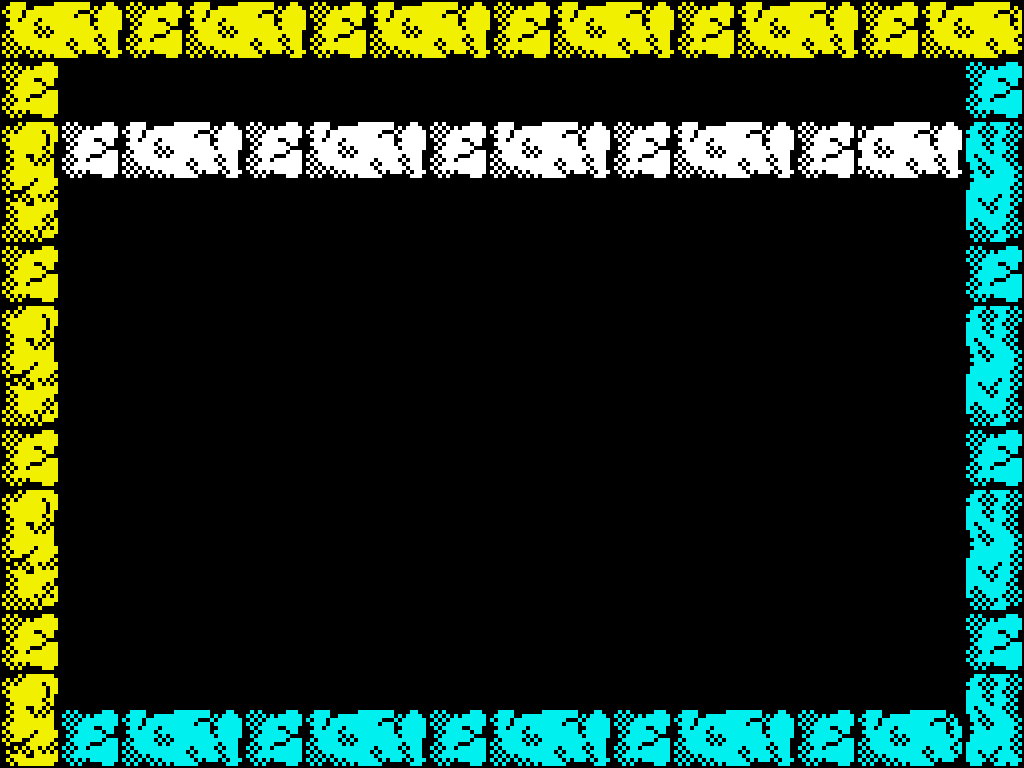 ZX Spectrum: Los gráficos
Memoria de vídeo compartida con RAM
256 x 192 pixels
8 colores básicos para fondo (papel), 8 para tinta, dos tonos de brillo y  parpadeo. 1 Byte -> FBPPPIII
1 atributo por cada 8 x 8 pixels.
Memoria de vídeo de 256/8 = 32x192 = 6144 -> Inicio en 16384 (0x4000)
Atributos 32x24 = 768 -> 22528 (0x5800)
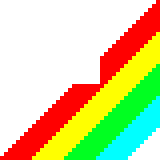 [Speaker Notes: Explicación con demova.bas (Demo vídeo y audio.tap)]
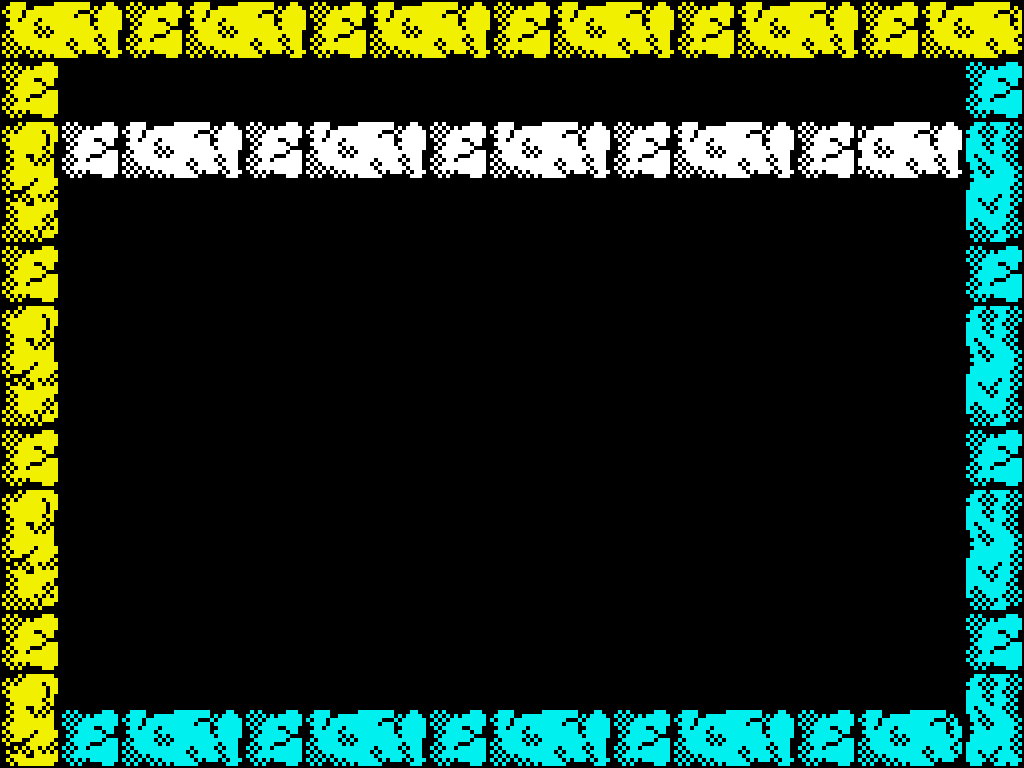 ZX Spectrum:GDUs y fuentes
ZX Spectrum no soporta “sprites” por hardware. Alternativas:
GDUs: 21 gráficos de 8x8 pixels, 1 color de fondo, 1 color tinta, brillo y flash.
Fuentes personalizadas: 96 caracteres similares a los GDUs.
Sprites por software: Gestionados desde assembler o librerías compiladas.
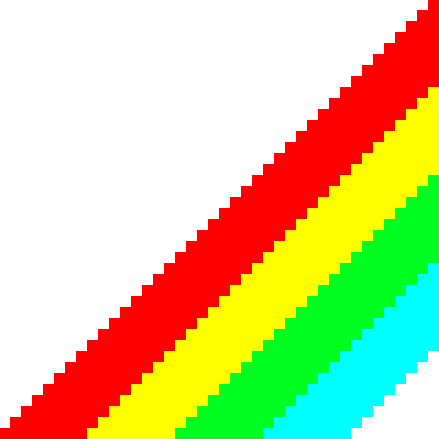 [Speaker Notes: Explicación con ZX Vaders (mostrar fuentes)
Ejemplo con Logos.bas (mostrar GDUs/Tiles)
Ejemplo con Logos_bas (modificación de tiles)]
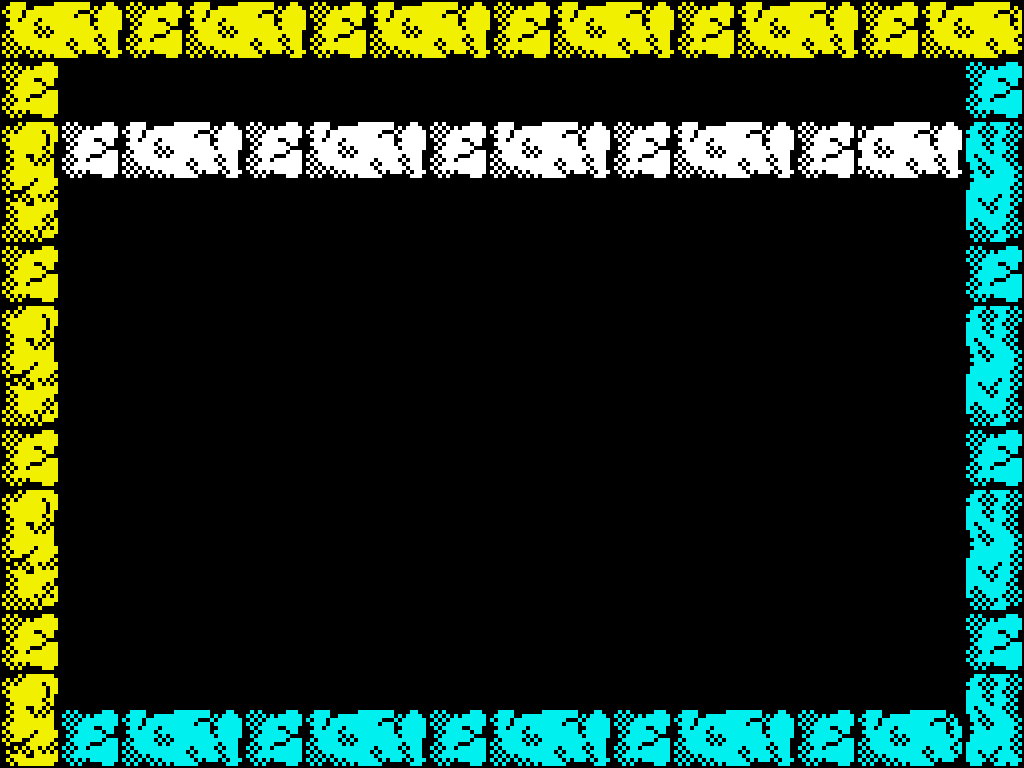 ZX Spectrum: Sonido
ZX Spectrum 16Kb/48Kb/+
Zumbador (beeper) de 1 canal.
Utiliza los recursos del Z80
El sonido se emite desde el ordenador
ZX Spectrum 128/+2/+3
AY3-8912
3 canales
Generador de ondas y generador de ruido
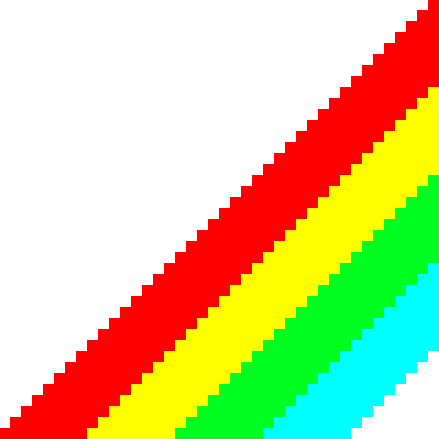 [Speaker Notes: Explicación con demova.bas (Demo vídeo y audio.tap)]
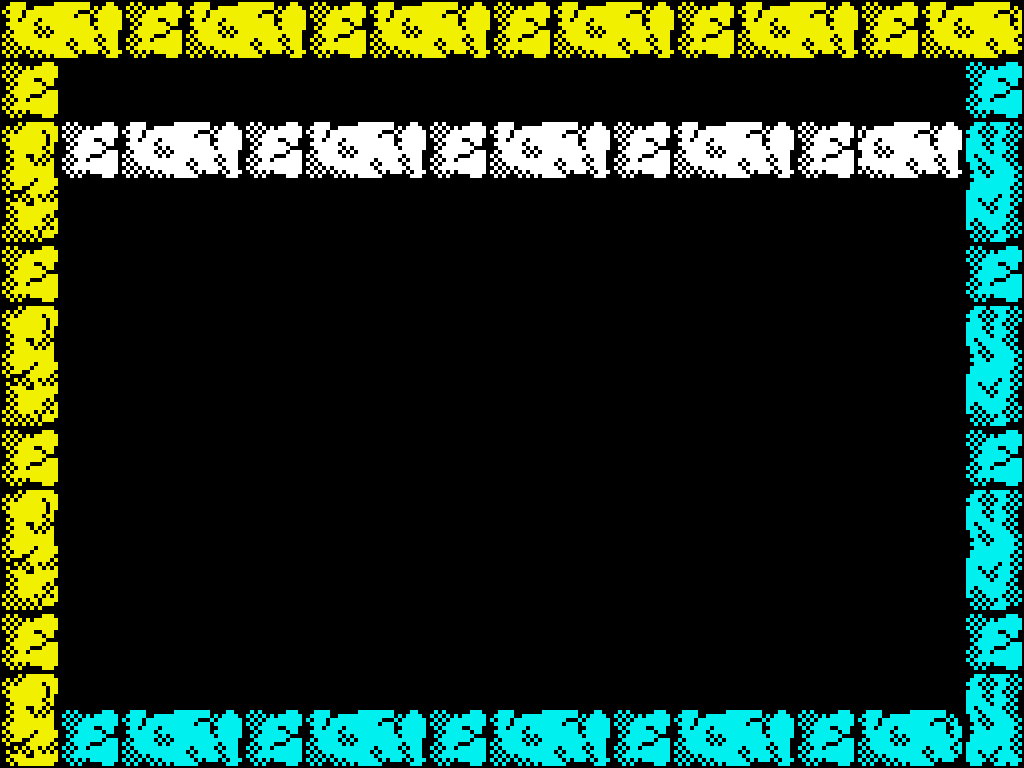 Referencias I
Información
FPGA:  https://es.wikipedia.org/wiki/Field_Programmable_Gate_Array
ZX-UNO: http://zxuno.speccy.org/
ZX Spectrum Next: http://www.specnext.com/
One Chip MSX: https://www.msx.org/wiki/One_Chip_MSX
Emuladores de Spectrum: http://www.worldofspectrum.org/emulators.html
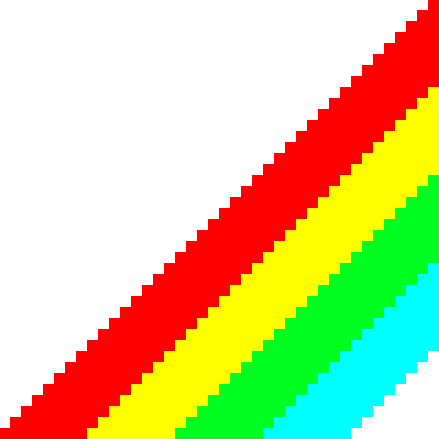 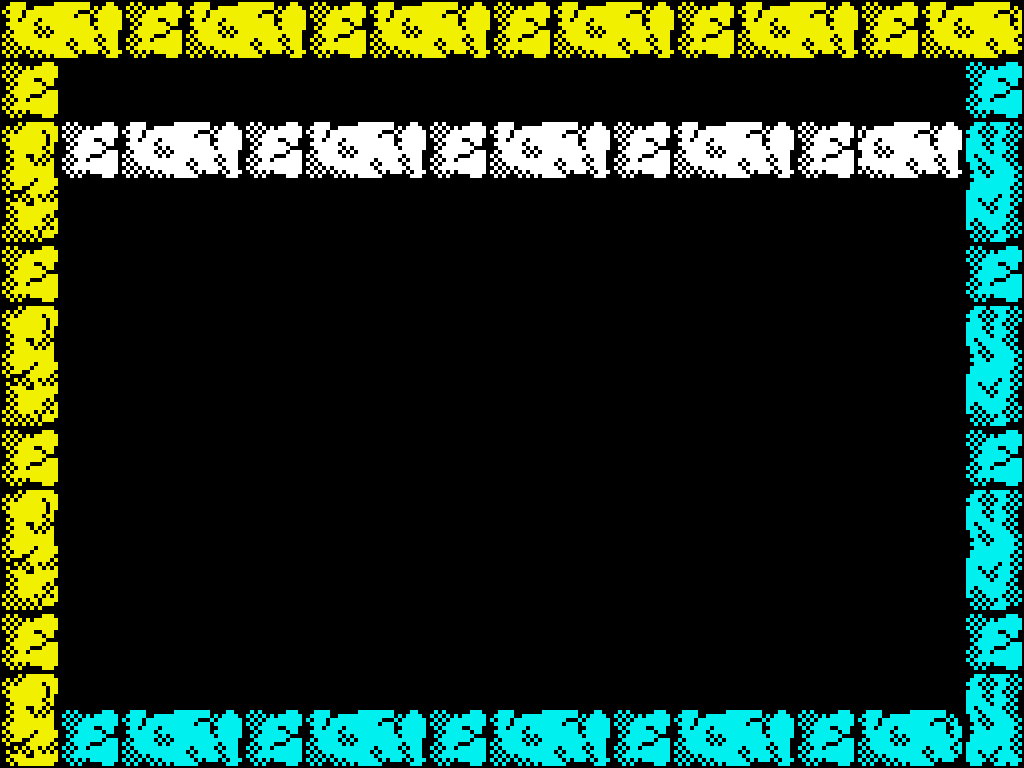 Referencias II
Información
GitHub TommyGun: https://github.com/tonyt73/TommyGun
Manual del ZX Spectrum +3: http://www.worldofspectrum.org/ZXSpectrum128+3Manual/
Variables del sistema: http://www.worldofspectrum.org/ZXBasicManual/zxmanchap25.html
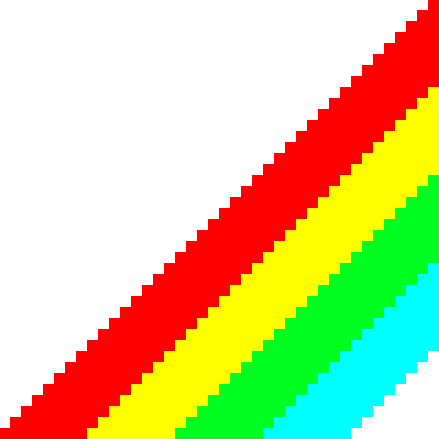 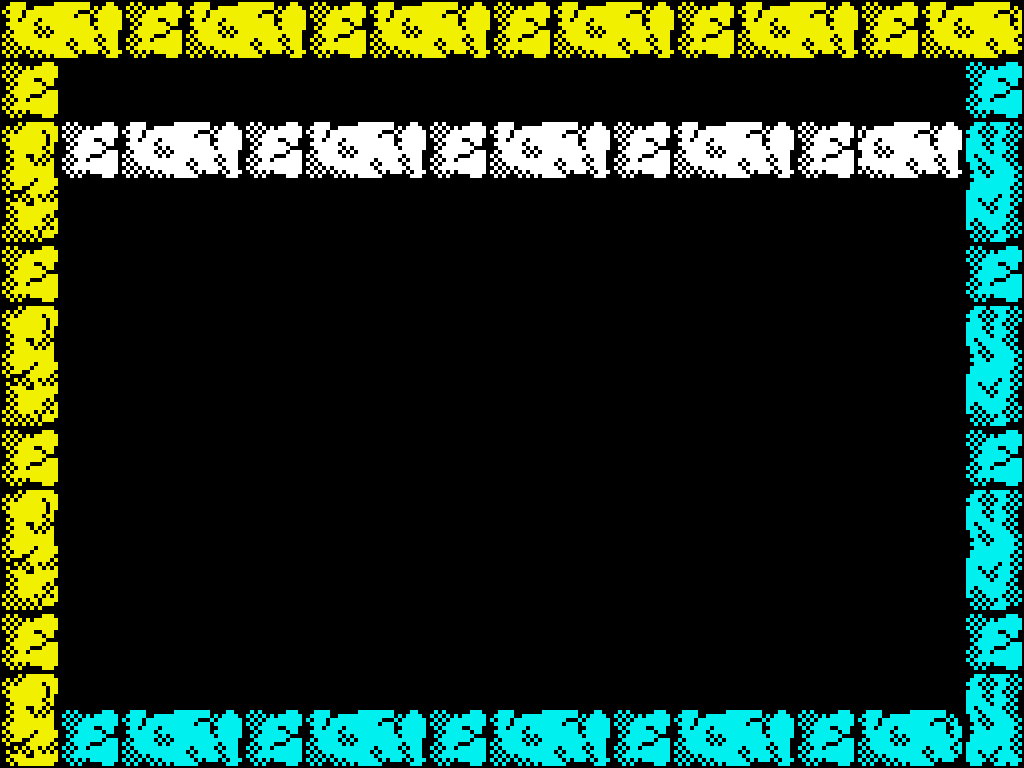 Referencias III
Información
ZX Basic compiler (Boriel's wiki): http://www.boriel.com/wiki/en/index.php/Main_Page
MHoogle (Buscador Micro Hobby): http://mhoogle.speccy.org/
Duefectu: http://www.duefectucorp.com @Duefectu
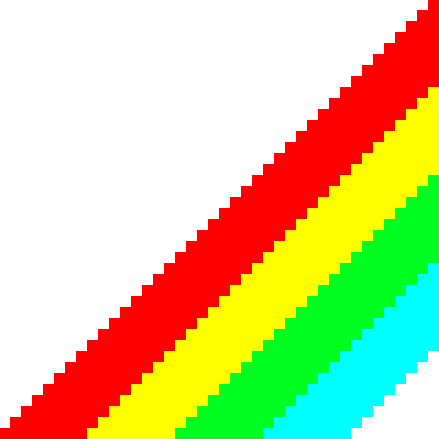 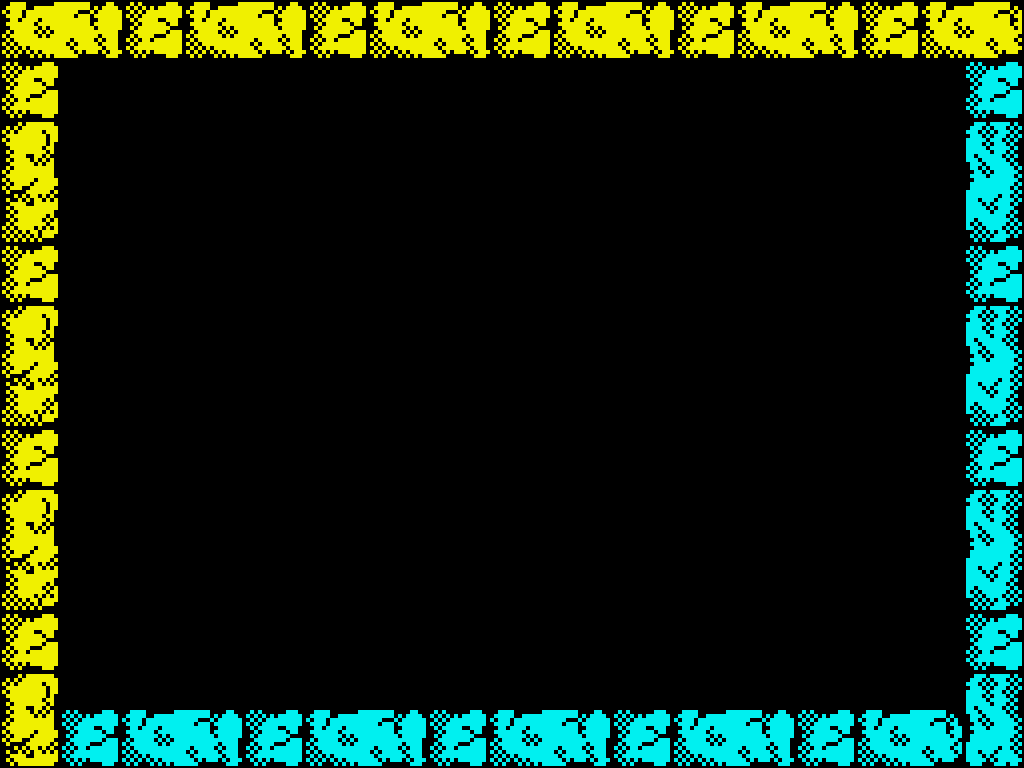 Gracias por vuestra atencion
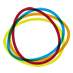 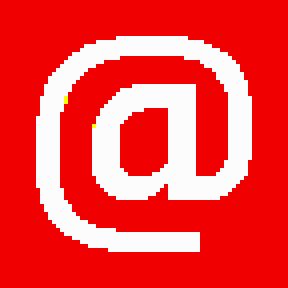 @espacionidus39
@NetSaimada
@Duefectu
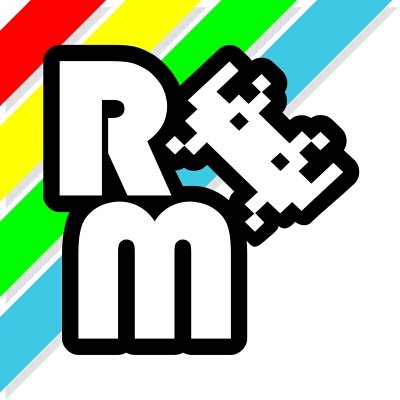 @RetroMallorca
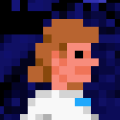 Palma de Mallorca - Diciembre 2017